«Исторические промыслы 
и ремесла на Руси»
Подготовила  воспитатель 
ГБОУ ООШ №20 Плотникова Е.Н.
Цели:
 знакомство дошкольников с историческим прошлым своего народа;
 расширение  знания детей о народных ремеслах;  
воспитание их в лучших традициях уважения и любви к предкам и родному краю.
Задачи:
 повысить интерес к истории своего народа;
способствует развитию познавательных способностей, любознательности детей;
воспитывать  чувства гордости за свой народ, уважения к традициям, патриотизма и любви к родному краю;
«Ой, лапти мои….»
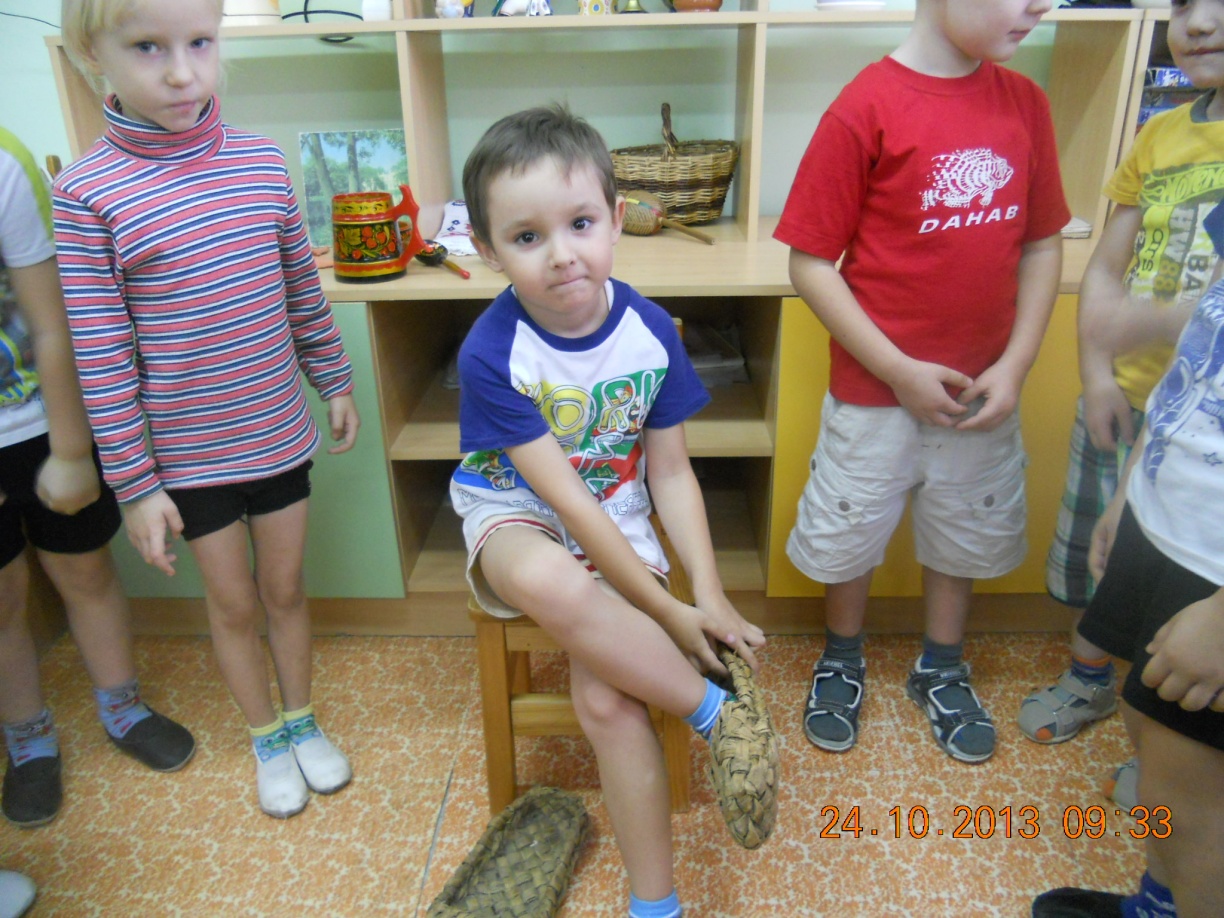 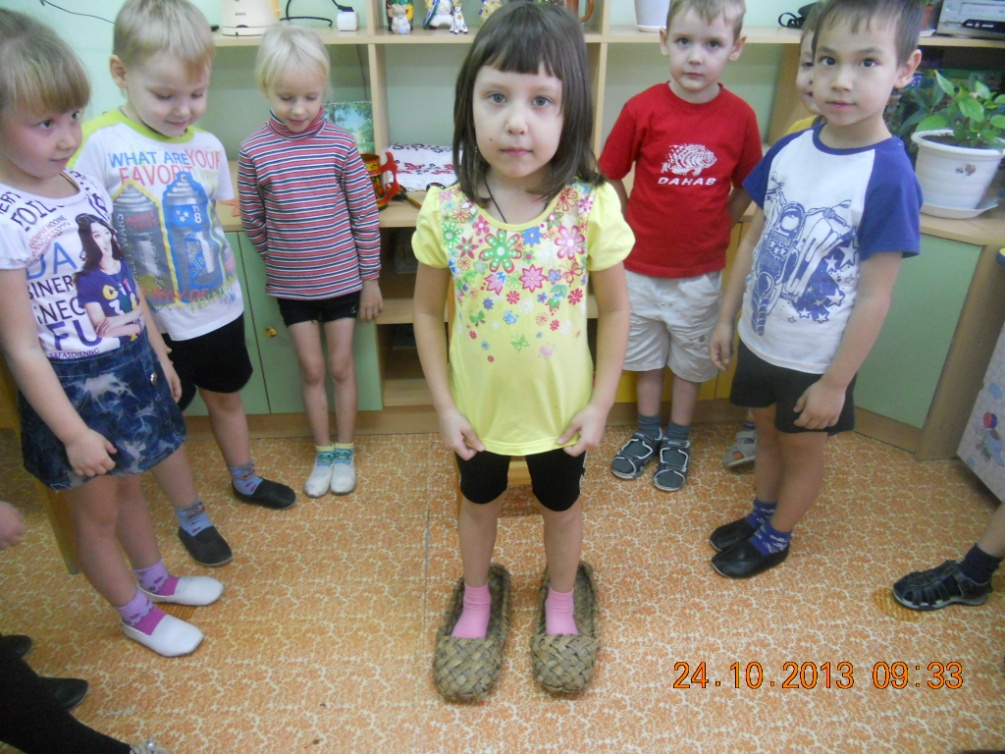 Знакомство с народными поделками
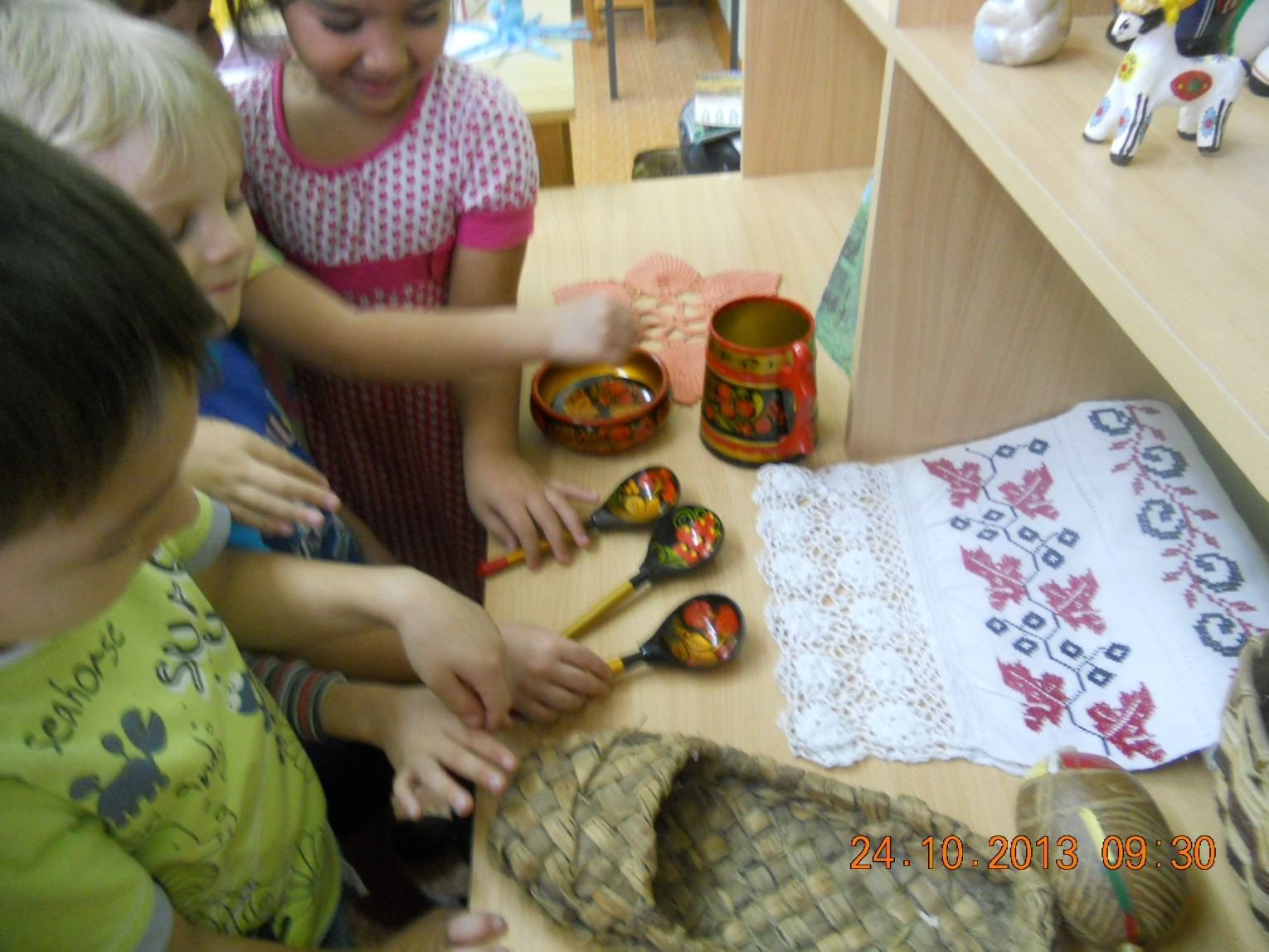 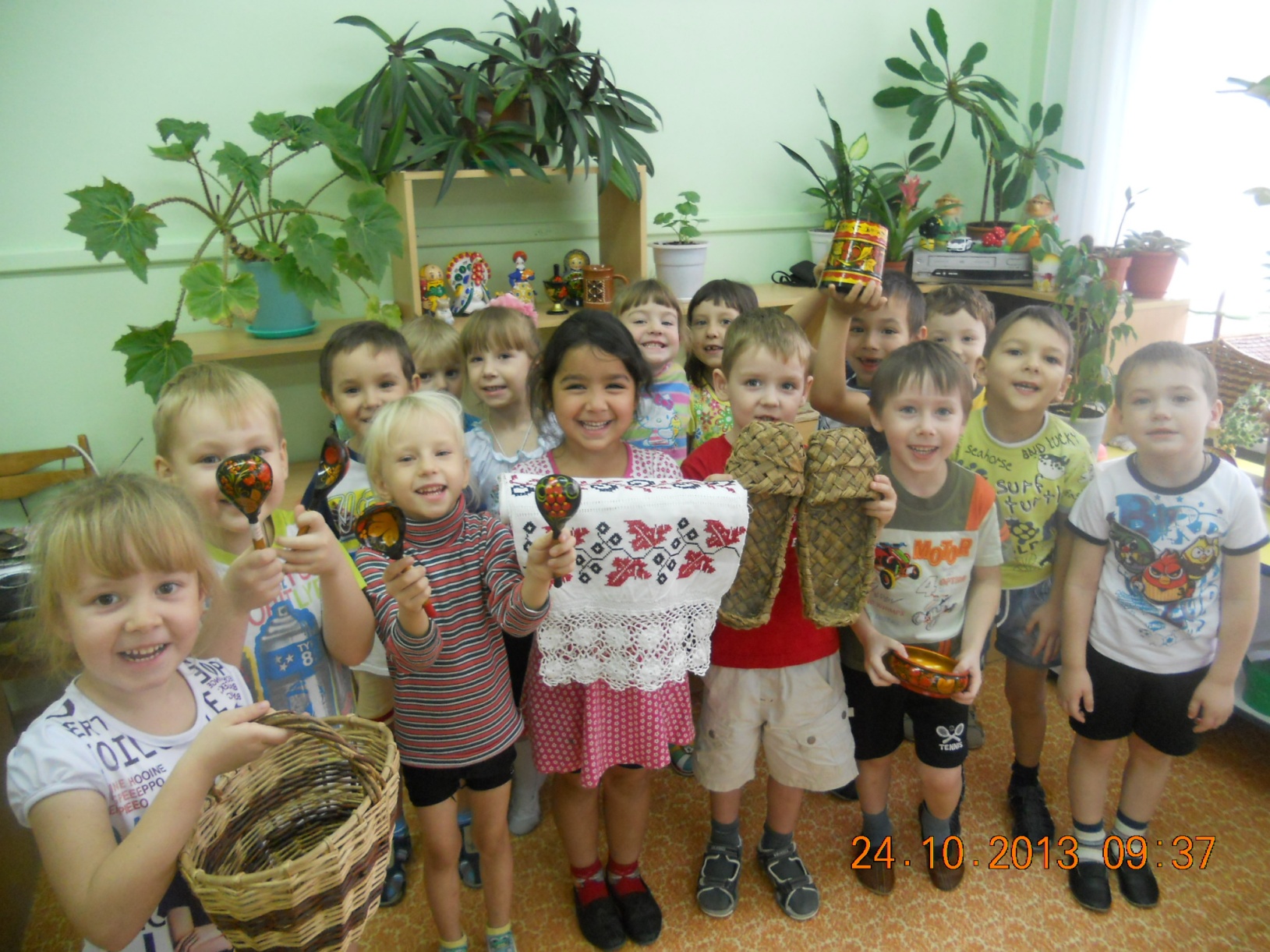